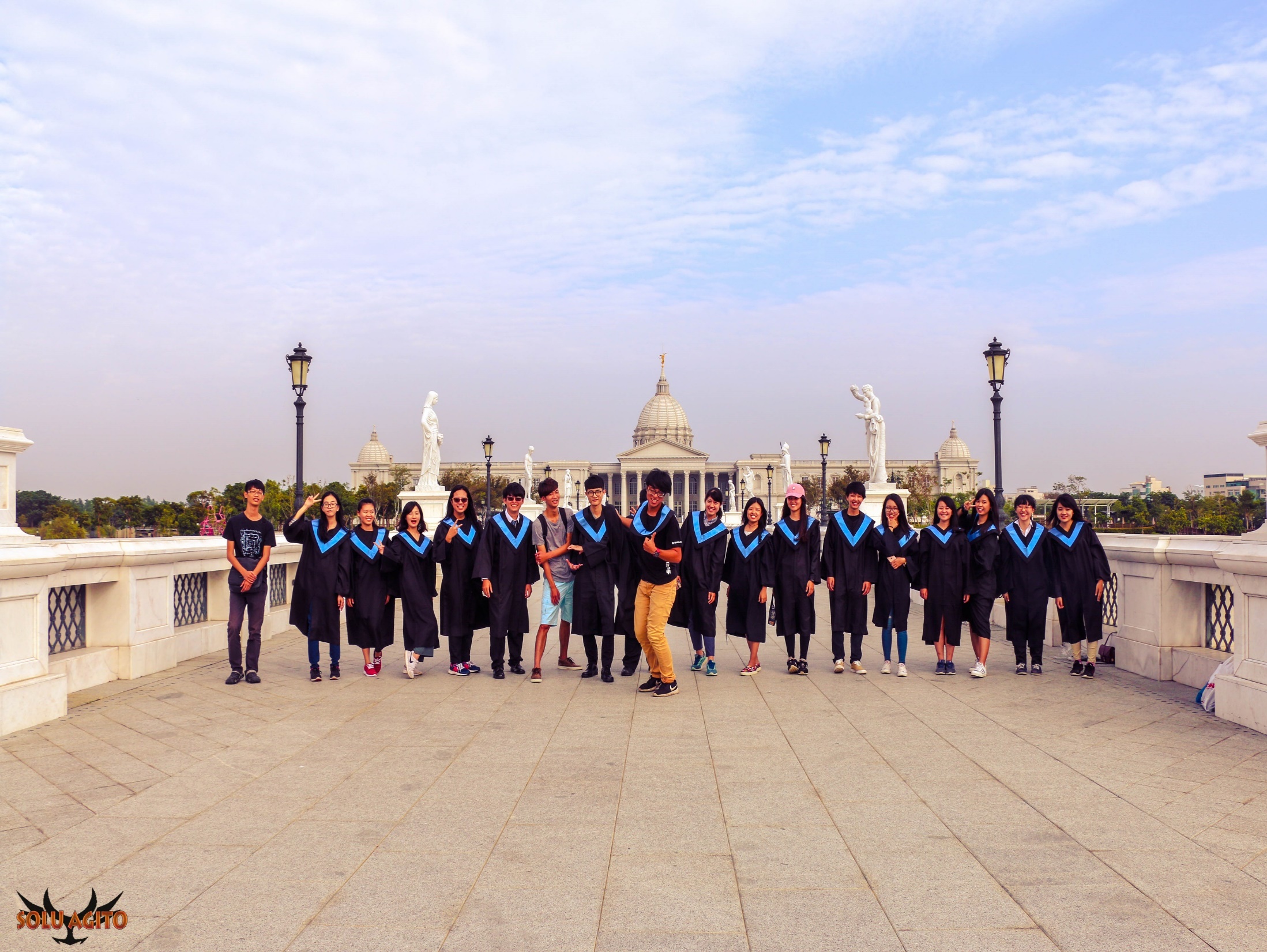 106學年度 輔導與諮商學系 
                                                                      外埠教育參訪
帶著師長和學弟妹的祝福—啟程
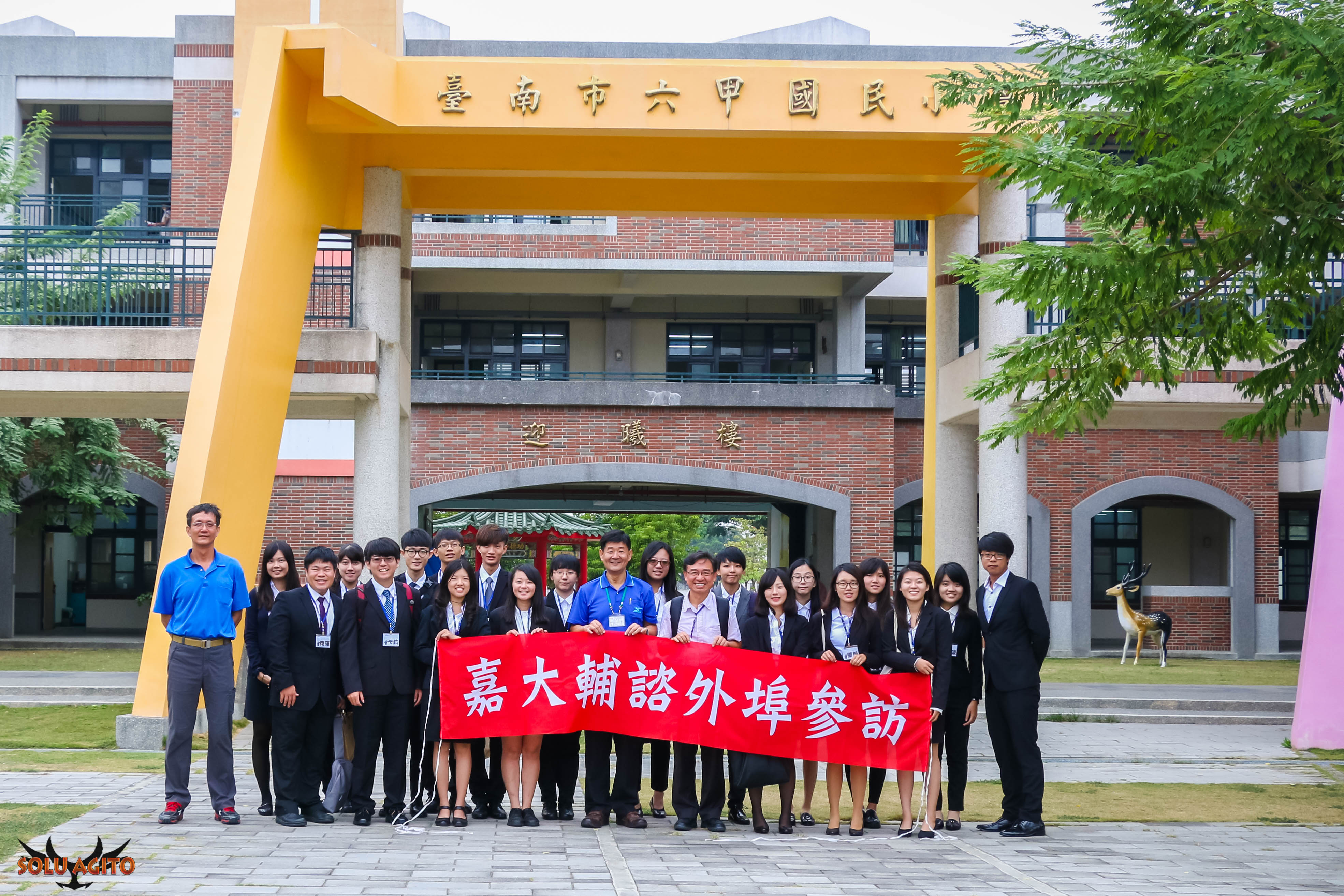 台南市 六甲國小
校長為我們講解學校的特色和歷史淵源
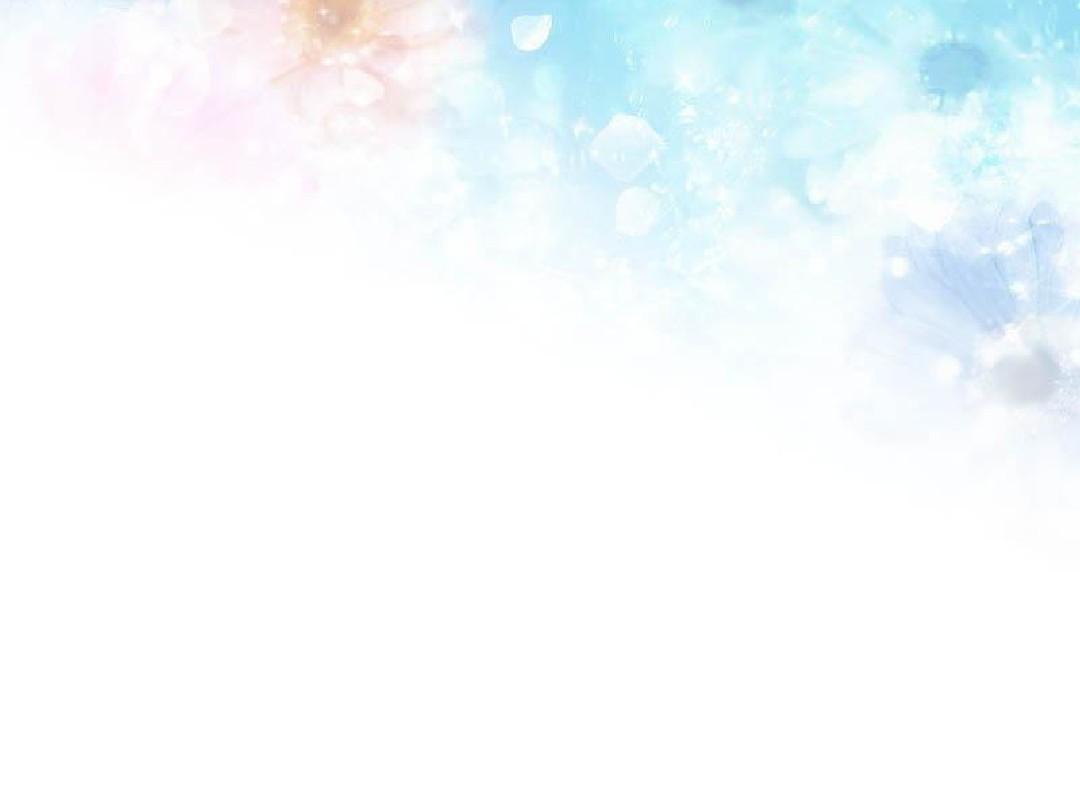 象徵農田四季顏色的亮麗彩繪，增添了學習的色彩
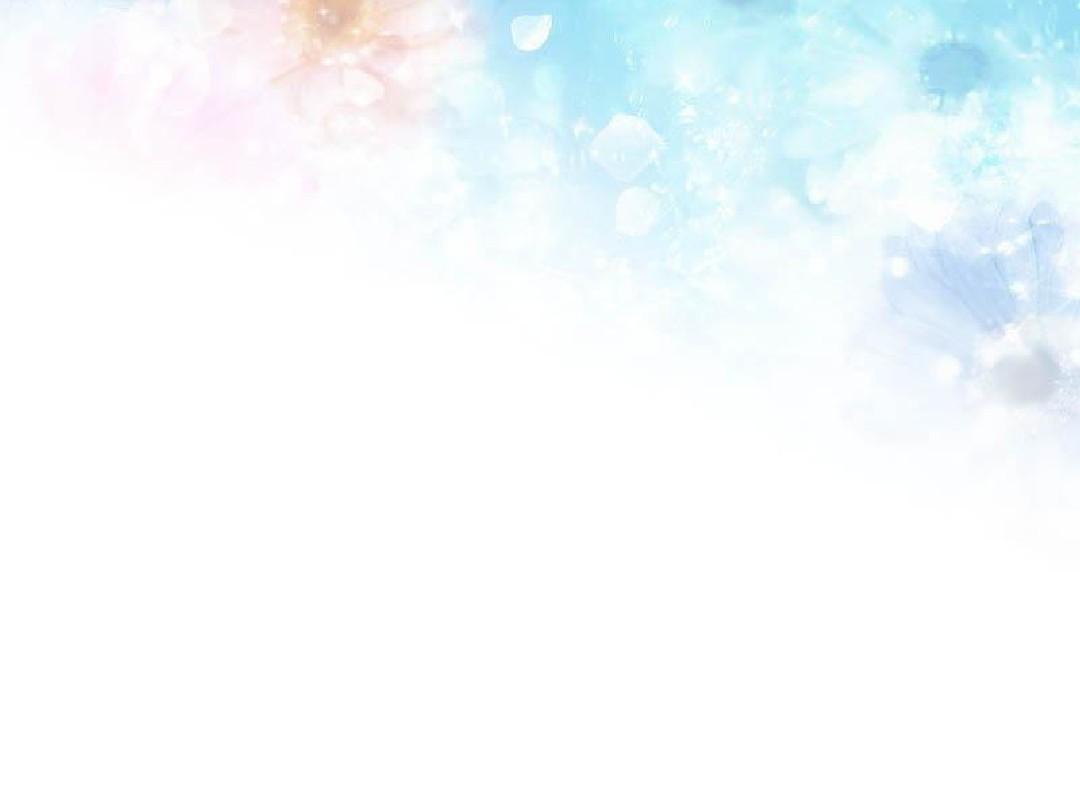 斑駁的教室走廊，
      悄悄傾訴學校歲月的悠長
教育最美好的事情莫過於
看見孩子的成長和笑容
一份真摯的感謝，感謝您在學習路上的滋養
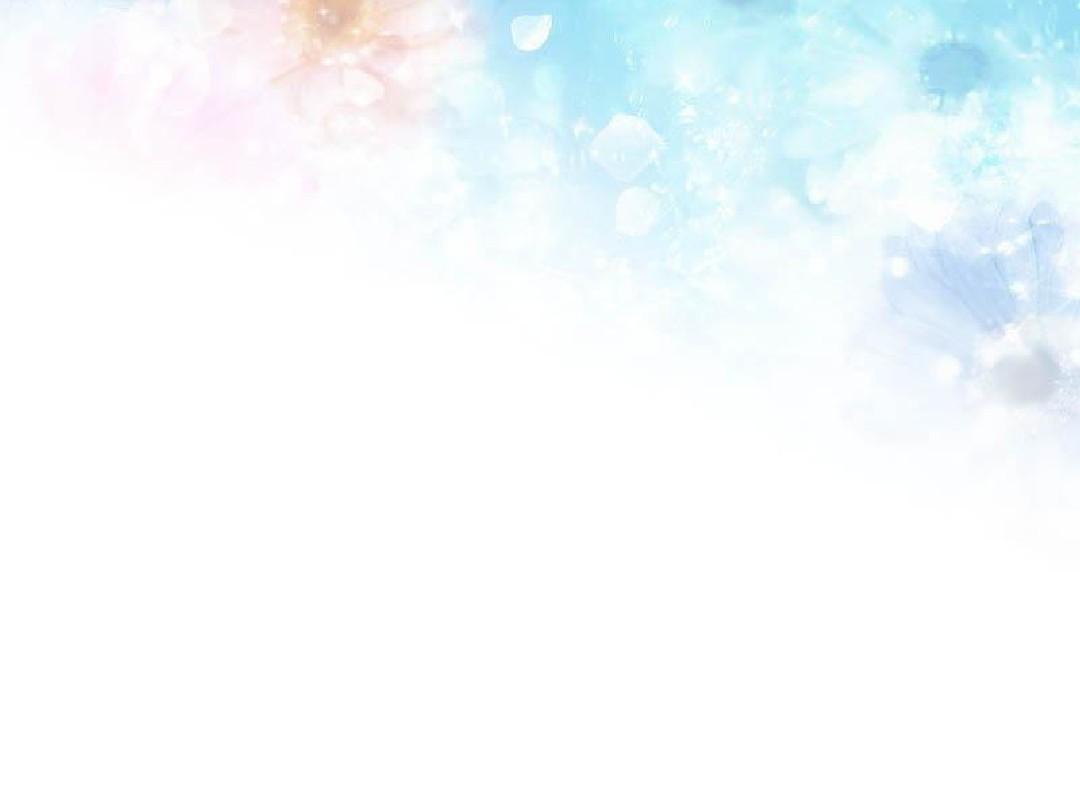 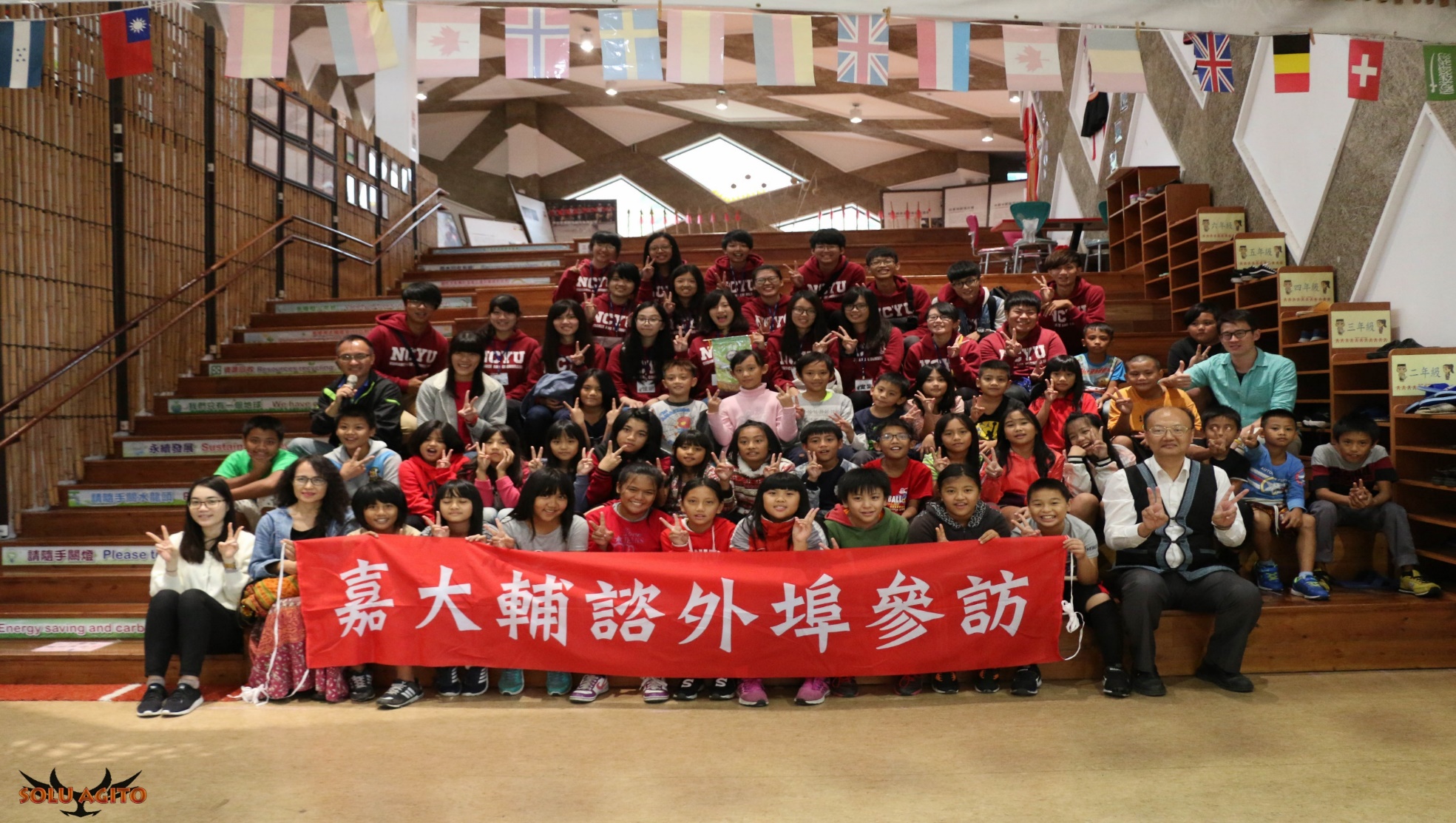 高雄市 那瑪夏區 民權國小
鑽石級的圖書寶庫   
蘊藏了智慧的祕寶
一窺布農族神話故事的奧秘
欣賞原住民最道地和純樸的歌謠
文化的傳承，打造部落的學習中心
「我們要培育出台灣第一位原住民總統」
-吳國正校長
您對教育的堅持努力深深感染了我們
                 帶著您的力量
我們邁步向前
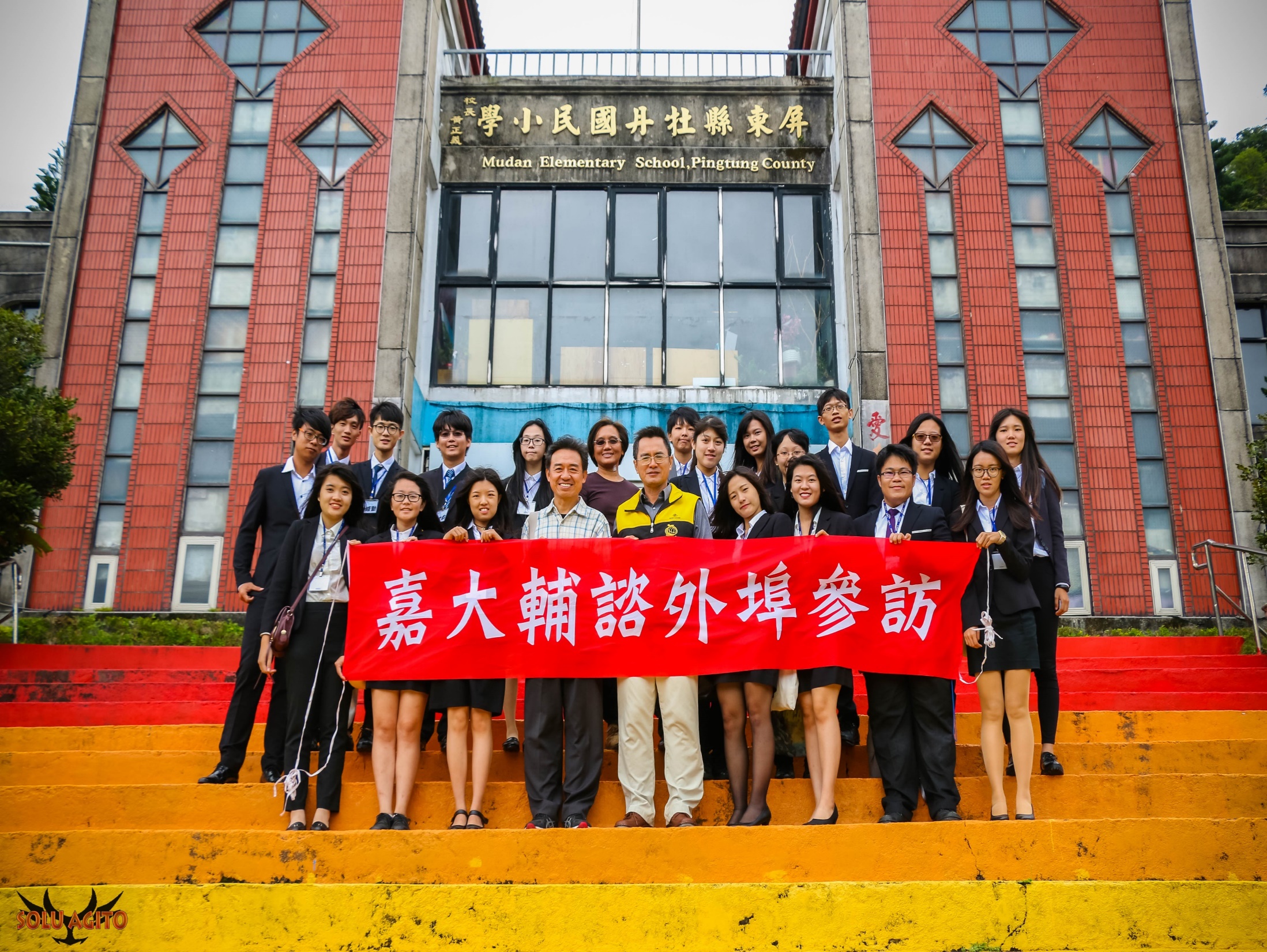 屏東縣 牡丹國小
校園中象徵大豐收的美麗圖騰
誰知盤中飧，粒粒皆辛苦
校園中迴盪美麗歌聲的秘密—古謠合唱團
一份遠道而來的感謝，共享教育的美好
感謝外埠參訪中鼓勵我們、幫助我們的每一個人
在通往教育之路上，我們更加茁壯。
在彩虹階梯的祝福下，
為外埠劃下完美的句點。